Running R in parallel — principles and practice
Uppsala  2017-09-21
"My R code is slow... what can be done?"
You should seek to have an understanding which part of your code is the time consuming one, and why, and how
the function system.time() can help
understanding the details of the method you are using helps
knowing how to run a smaller version of the problem helps a lot
understanding even the basics of time complexity helps
Always be suspicious of for-loops!
Having more memory almost never helps
Going parallel may help
2
2017-08-23
Mere presence of more cores does nothing
Note on vocabulary: processor, CPU, core, chip and node may or may not mean same or different things
With respect to workload cores are not like locomotives but more like trucks: several cores can not work on the exact same task
Simply taking your ordinary R and R code to a laptop with 8 instead of 1 otherwise similar cores gives no speed boost at all.
Somebody (possibly you) has to do something to divide the workload
By Douglas W. Jones - Own work, Public Domain, 
https://commons.wikimedia.org/w/index.php?curid=7756596
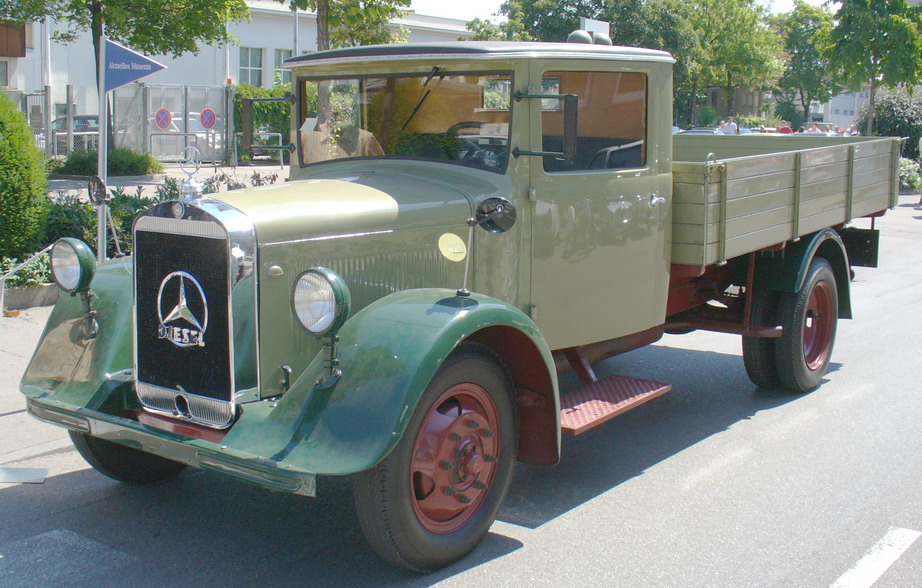 CC BY-SA 3.0, 
https://commons.wikimedia.org/w/index.php?curid=228396
3
2017-08-23
Parallel scaling
Unfortunately, increasing the number of cores will never decrease the time needed in the same proportion
Not all parts of the program will benefit from parallel computing (Amdahl's law)
Parallel computing introduces extra work that wouldn't need to be done when computing serially (overhead)
Due to these facts increasing the number of cores may help only up to a point but no further, or even not at all, and it may depend on many things such as data size
4
2017-08-23
Level zero: not even parallel, just simultaneous
Can you imagine going around in a computer classroom, firing up R on every computer and letting each one work on part of your problem?
such as each fitting the same model to 20 different data sets or with 20 different combinations of parameters
Do you also have access to a cluster with R installed on it? Good! Then you can do the same without even getting up from your chair.
Upside: really easy. Downside: limited usability, probably cumbersome even with some automation
5
2017-08-23
Your own laptop vs. a remote cluster
The cores on your own laptop or desktop computer are (presumably) yours to use when ever and how you please
A big cluster or supercomputer (such as CSC's Taito and Sisu) may have thousands of users and at any given time its resources are at least partially in use by someone else
For these cases, different kind of resource allocation and batch job systems exist which add an extra layer of things to know about
Contact your local admins for help (and give them love and cookies)
6
2017-08-23
Intel MKL and Microsoft (Revolution) R
Wikipedia: "Intel Math Kernel Library (Intel MKL) is a library of optimized math routines for science, engineering, and financial applications."
"Microsoft R Open, formerly known as Revolution R Open (RRO), is the enhanced distribution of R from Microsoft Corporation. --- Compared to open source R, the MKL offers significant performance gains, particularly on Windows."
MS R Open is very easy to use - no changes in R code at all - it does give you a speedboost but only for certain operations (mainly matrix things).
and it only does that via Intel MKL and there are other ways to get that.
7
2017-08-23
But how does one use Intel MKL?
You don't. R does:
You ask R to perform a matrix operation as usual
If R knows about an MKL installation it passes the task to it
MKL looks at the task, looks around at the cores it has available and decides whether to split up the operation in to chunks and how, and then puts the cores to work using threads
When the cores are done they report back to MKL, MKL reports back to R and R reports back to you
8
2017-08-23
snow (parallel)
This R package offers support for simple parallel computing in R, following the master - workers paradigm
The snow cluster is initialized using one of the makeCluster() or getMPICluster() functions
The R programmer can then use functions such as ClusterCall() or ClusterApply() to run code on all of the cores in the cluster
that's either you or an author of another package
some functions accept a snow cluster handle as a parameter, others (attempt to) start the cluster on their own
9
2017-08-23
foreach and doParallel
The foreach package provides an easy way to run for-loop structures in parallel
now it is definitely you who needs to decide how the work gets divided, or at least one aspect of that
foreach uses one of several possible parallel backends which can be provided by snow (doParallel) or e.g. Rmpi (doMPI)
From the foreach vignette: "Running many tiny tasks in parallel will usually take more time to execute than running them sequentially"
so now you need to start paying attention to details
10
2017-08-23
Details
See the CRAN Taskview on HPC
This is just a list of keywords that are related to all this!
"embarrassingly parallel"
Message passing interface (MPI) (R packages Rmpi and pbdMPI)
OpenMP (threads, shared memory)
GPU
chunking and load balancing
random number generation
11
2017-08-23
Seija Sirkiä
PhD (statistics), senior application specialist & data scientist

seija.sirkia@csc.fi